Fall WEC MeetingOctober 17-18, 2024
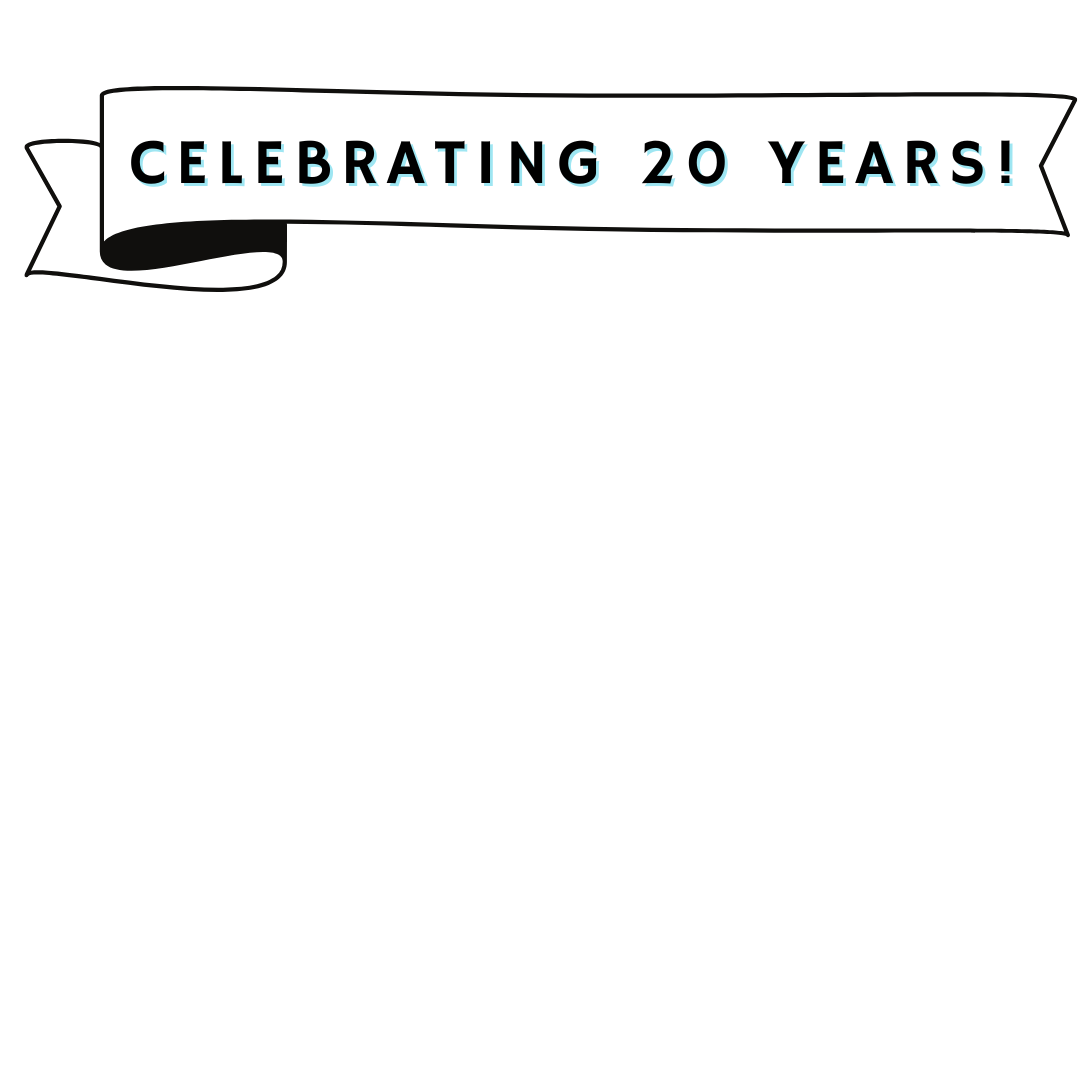 Centers of Excellence Overview
Key industry sectors in WA
13 Centers of Excellence housed at community and technical colleges
Statewide supporting role
College-industry relations
Building a diverse and highly skilled workforce
Economic Development       Industry Sector Strategy  Education, Innovation & Efficiency Workforce Supply/Demand       Equity and Access
Aerospace & Advanced Manufacturing​Everett Community College​
​
Agriculture & Natural Resources​Walla Walla Community College​
​
Allied Health​Yakima Valley College​
​
Careers in Education​Green River College​
​
Clean Energy​Centralia College​
​
Construction​Renton Technical College​
​
Cybersecurity​Whatcom College​
Global Trade & Supply Chain Management​Highline College​
​
Homeland Security – Emergency Management​Pierce College​
​
Hospitality​Columbia Basin College​
​
Marine Manufacturing & Technology​Skagit Valley College​
​
Information & Computing Technology​Bellevue College​
​
Semiconductor & Electronics Manufacturing​Clark College​
​
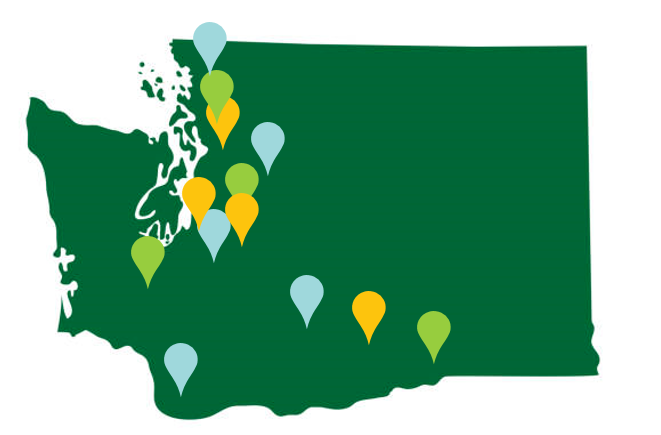 Real-time industry and economic impact data​
Connection point for multiple colleges and partners​
Cross-sector industry collaboration; cross-college collaboration​
Access to emergent technologies, processes, and best practices​
Program development​
Curriculum workshops​
Conduit for equipment sharing and donations from industry​
Implicit Bias training​
Faculty professional development​
Engagement with under-served communities statewide​
Connection to K-12 system​
​
Connect employers to custom training and upskilling​
Connecting industry and education to ensure student success​
Support for registered apprenticeship development and expansion​
Access to evolving industry standards​
Provide employers coordinated access to diverse talent pipeline​
Advocate broadly for community and technical colleges in Washington State​

​
Current Opportunities
Coursera Generative Artificial Intelligence Academy – free 	for college faculty & staff through Dec. 31	www.coeforict.org/coursera 

	Faculty Professional Development Funds – IT 	(www.coeforict.org) and Cybersecurity (www.coecyber.io)
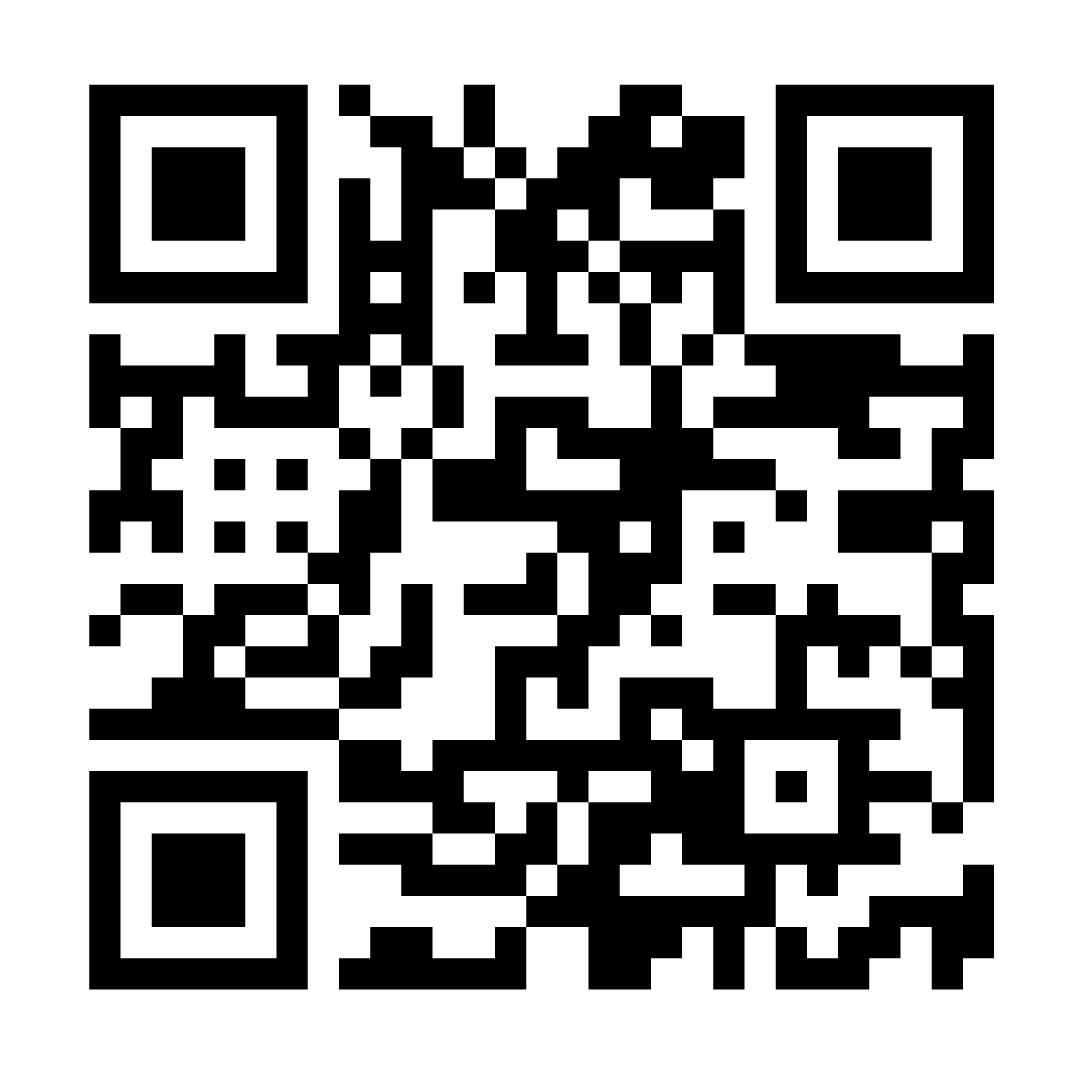 Coursera
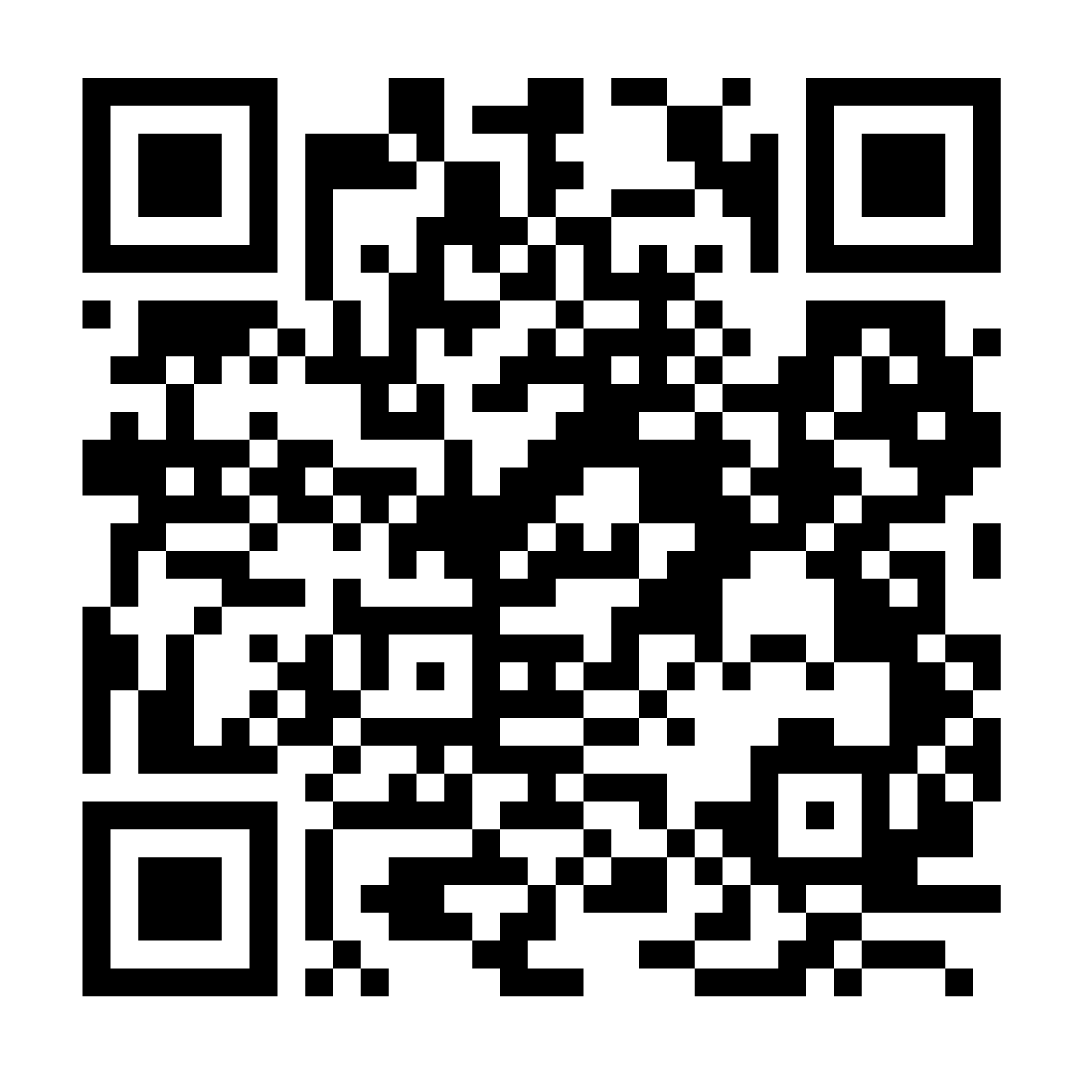 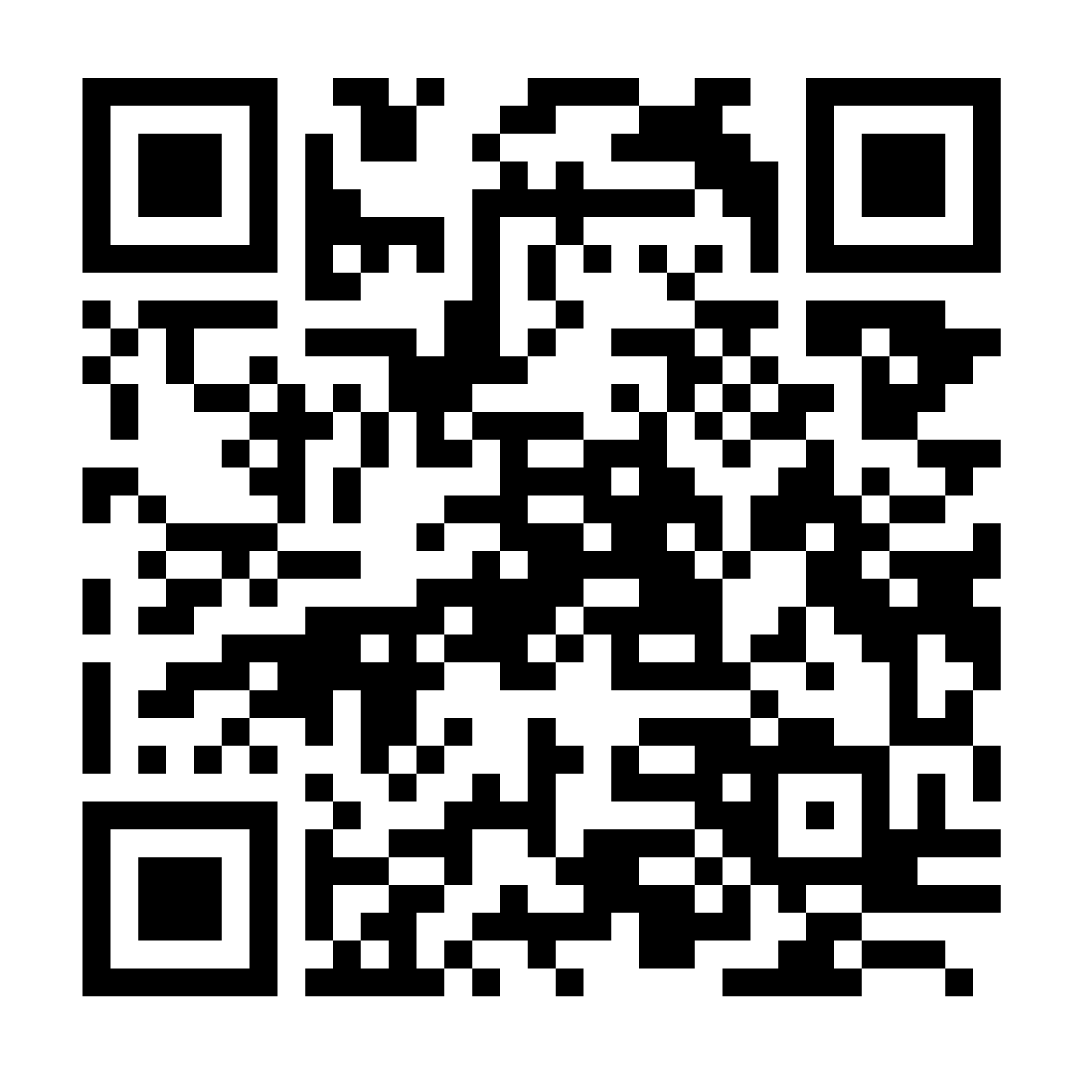 Cyber Prof Dev
IT Prof Dev
Current Opportunities
Prof /Tech Faculty Basic Boot Camp – Nov. 8, 15, and 22


	



	DACUM Facilitator Training – Jan. 27-31; April TBD	Email Jamie Wells: jrwells@greenriver.edu
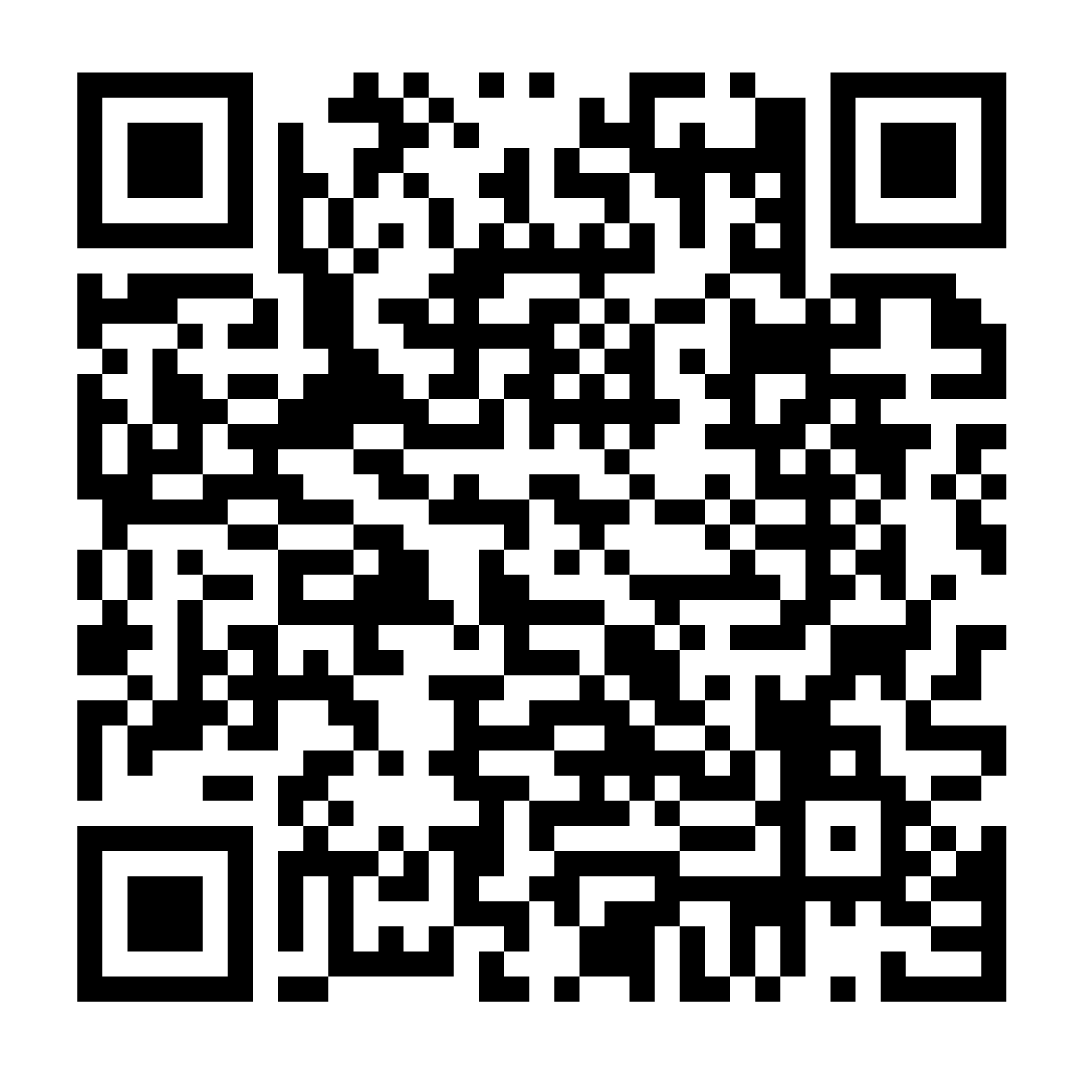 Boot Camp
Upcoming Events
October 21 | Criminal Justice Leadership WorkgroupBellevue College
November 8 | Cybersecurity Townhall – Cyber RangeVirtual
November 15 | Latinx Health Workforce Development Symposium Big Bend Community College
November 21 | Diversity & Inclusion Summit Renton Tech
Contact Us
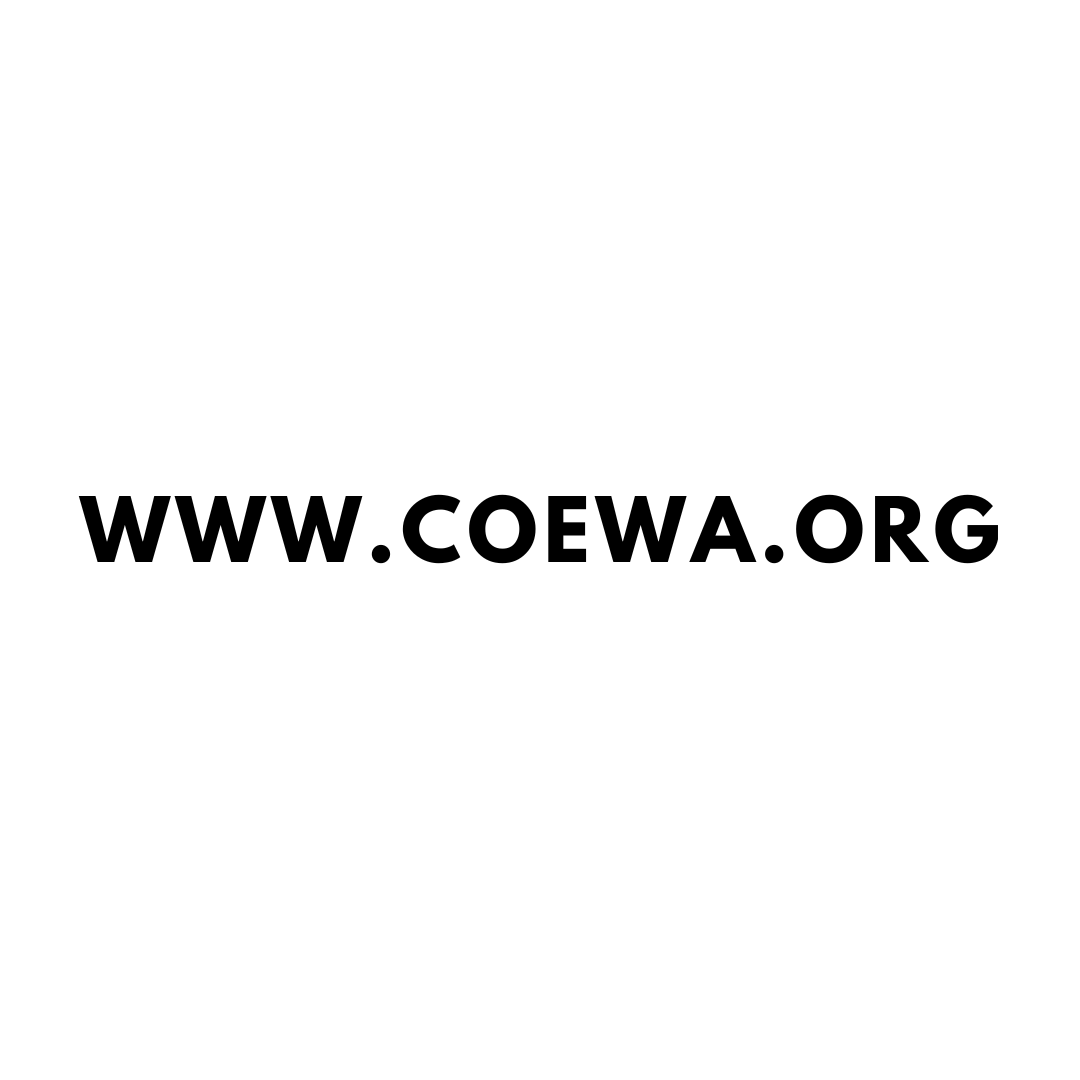 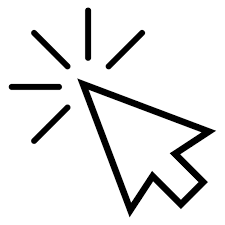